Christ Centered Homes
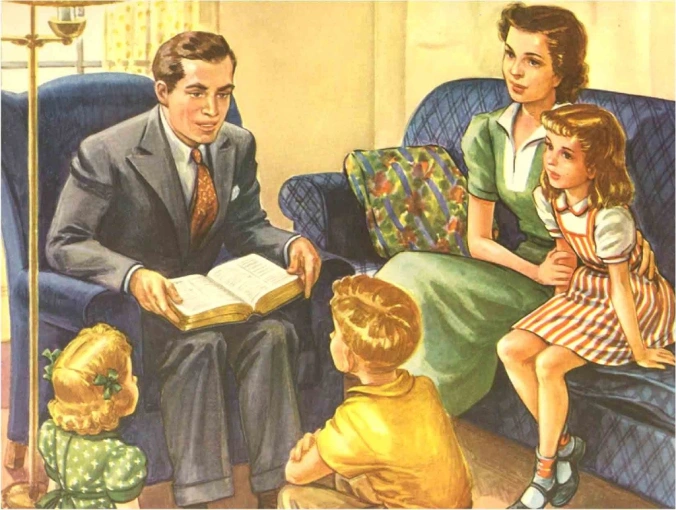 Col 1:15-16
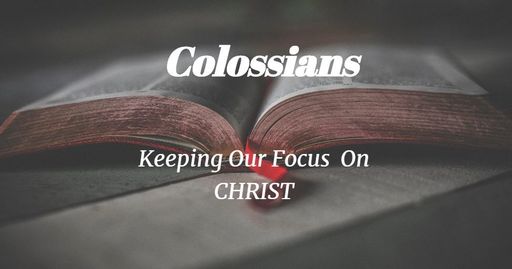 15 He is the image of the invisible God, the firstborn over all creation. 16 For by Him all things were created that are in heaven and that are on earth, visible and invisible, whether thrones or dominions or principalities or powers. All things were created through Him and for Him.
Col 1:17-18
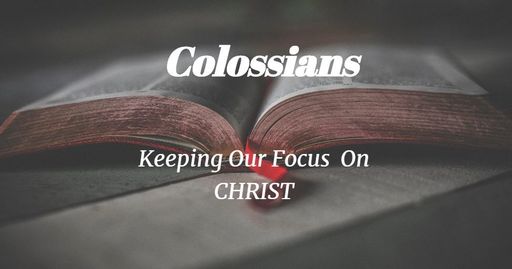 17 And He is before all things, and in Him all things consist. 18 And He is the head of the body, the church, who is the beginning, the firstborn from the dead, that in all things He may have the preeminence.
Mt 7:24-25
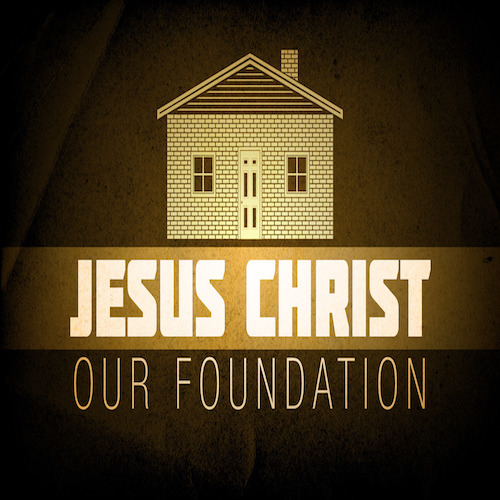 24 “Therefore whoever hears these sayings of Mine, and does them, I will liken him to a wise man who built his house on the rock: 25 and the rain descended, the floods came, and the winds blew and beat on that house; and it did not fall, for it was founded on the rock.
Mt 7:26-27
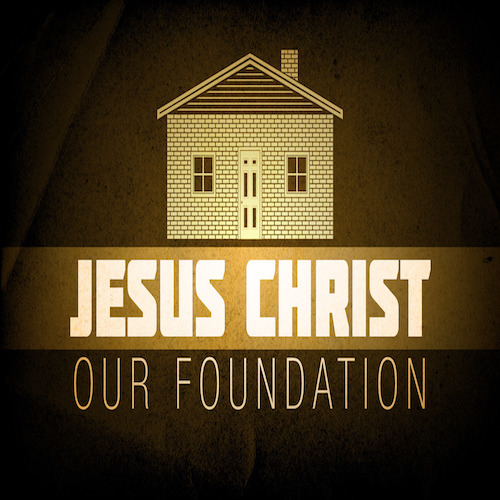 26 “But everyone who hears these sayings of Mine, and does not do them, will be like a foolish man who built his house on the sand: 27 and the rain descended, the floods came, and the winds blew and beat on that house; and it fell. And great was its fall.”
[Speaker Notes: 1 cor 3:11 “11 For no other foundation can anyone lay than that which is laid, which is Jesus Christ.]
Eph 5:22-24
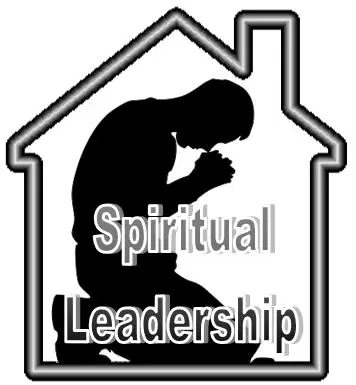 22 Wives, submit to your own husbands, as to the Lord. 23 For the husband is head of the wife, as also Christ is head of the church; and He is the Savior of the body. 24 Therefore, just as the church is subject to Christ, so let the wives be to their own husbands in everything.
[Speaker Notes: 1 cor 11:3” 3 But I want you to know that the head of every man is Christ, the head of woman is man, and the head of Christ is God.]
Eph 5:22-24
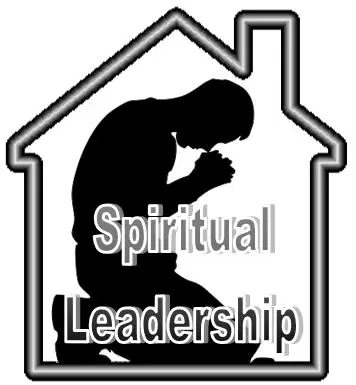 22 Wives, submit to your own husbands, as to the Lord. 23 For the husband is head of the wife, as also Christ is head of the church; and He is the Savior of the body. 24 Therefore, just as the church is subject to Christ, so let the wives be to their own husbands in everything.
[Speaker Notes: 1 cor 3:11 “11 For no other foundation can anyone lay than that which is laid, which is Jesus Christ.]
Eph 6:4
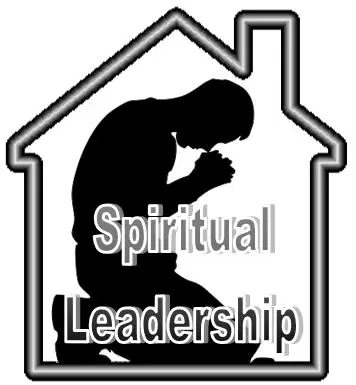 4 And you, fathers, do not provoke your children to wrath, but bring them up in the training and admonition of the Lord.
[Speaker Notes: 1 cor 3:11 “11 For no other foundation can anyone lay than that which is laid, which is Jesus Christ.]
Key Point
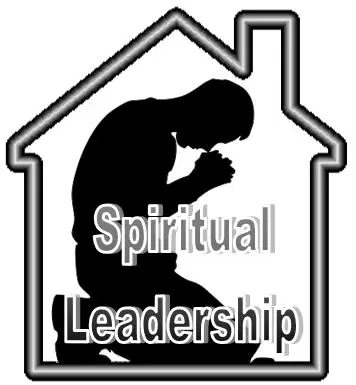 There can only be one spiritual leader

The final decision has to be made by someone… the buck has to stop somewhere if the household is to function properly
[Speaker Notes: 1 cor 3:11 “11 For no other foundation can anyone lay than that which is laid, which is Jesus Christ.]
Leadership in the Home Requires teamwork
Ps 119:97-99
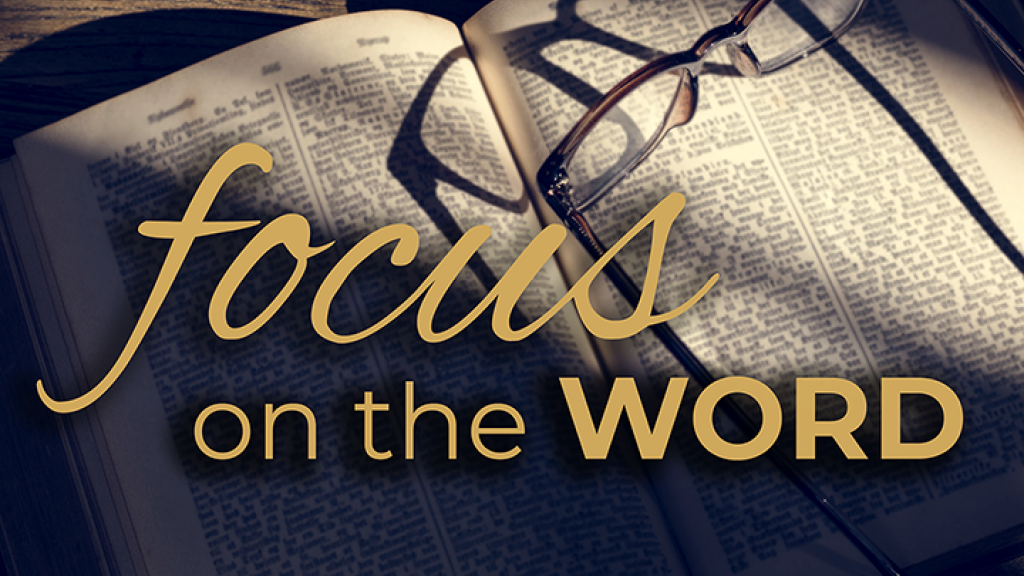 97 Oh, how I love Your law!It is my meditation all the day.98 You, through Your commandments, make me wiser than my enemies;For they are ever with me.99 I have more understanding than all my teachers,For Your testimonies are my meditation.
[Speaker Notes: 1 cor 3:11 “11 For no other foundation can anyone lay than that which is laid, which is Jesus Christ.]
Ps 119:100-102
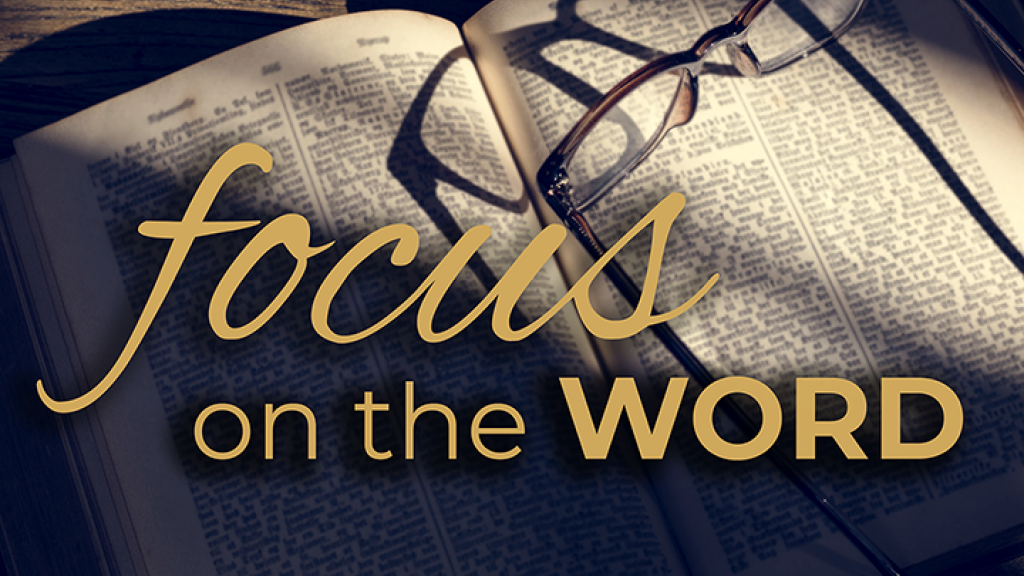 100 I understand more than the ancients,Because I keep Your precepts.101 I have restrained my feet from every evil way,That I may keep Your word.102 I have not departed from Your judgments,For You Yourself have taught me.
[Speaker Notes: 1 cor 3:11 “11 For no other foundation can anyone lay than that which is laid, which is Jesus Christ.]
Ps 119:103-104
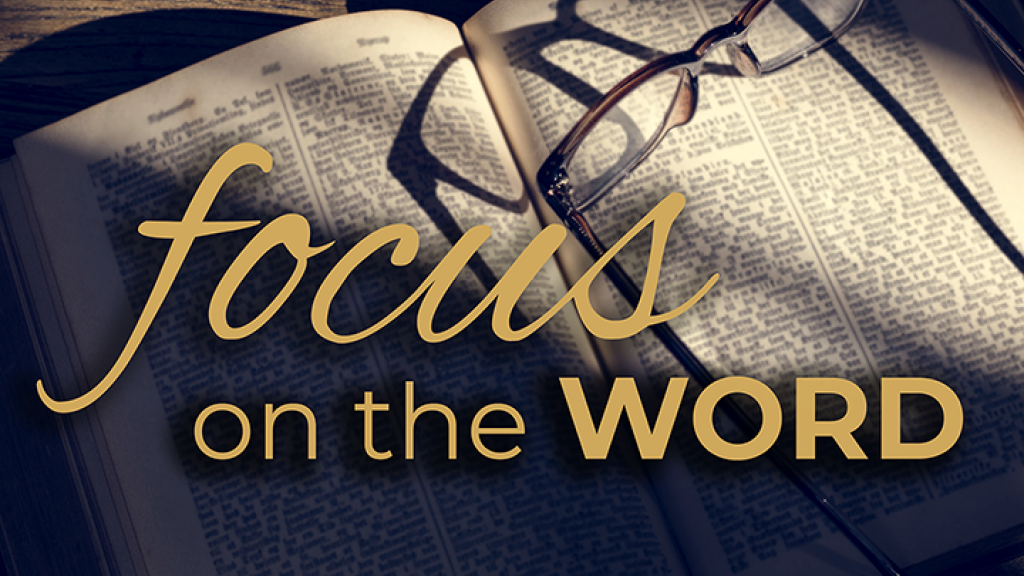 How sweet are Your words to my taste,Sweeter than honey to my mouth!104 Through Your precepts I get understanding;Therefore I hate every false way.
[Speaker Notes: 1 cor 3:11 “11 For no other foundation can anyone lay than that which is laid, which is Jesus Christ.]
2 Tim 2:15
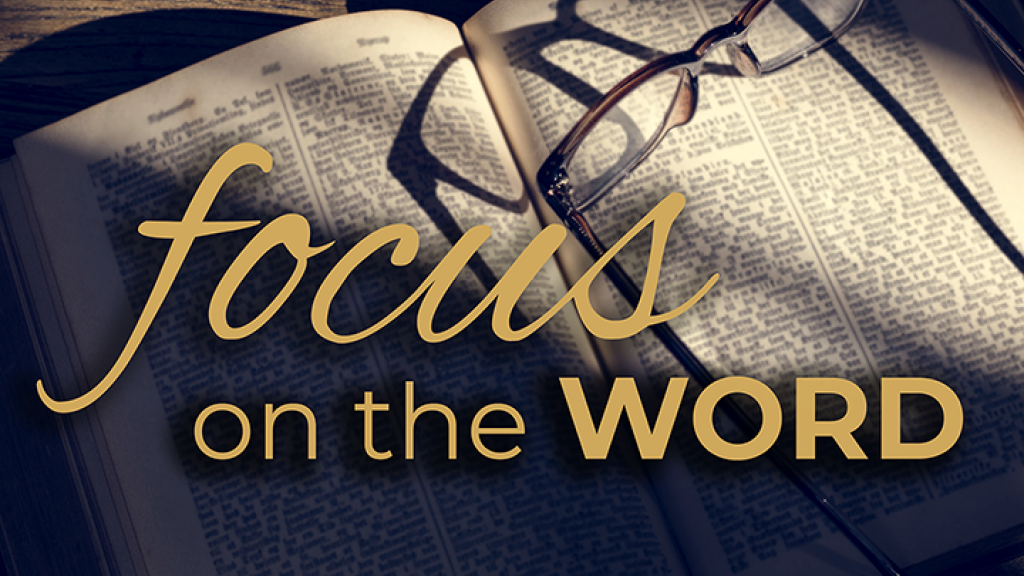 15 Be diligent to present yourself approved to God, a worker who does not need to be ashamed, rightly dividing the word of truth.
[Speaker Notes: 1 cor 3:11 “11 For no other foundation can anyone lay than that which is laid, which is Jesus Christ.]
2 Tim 3:16-17
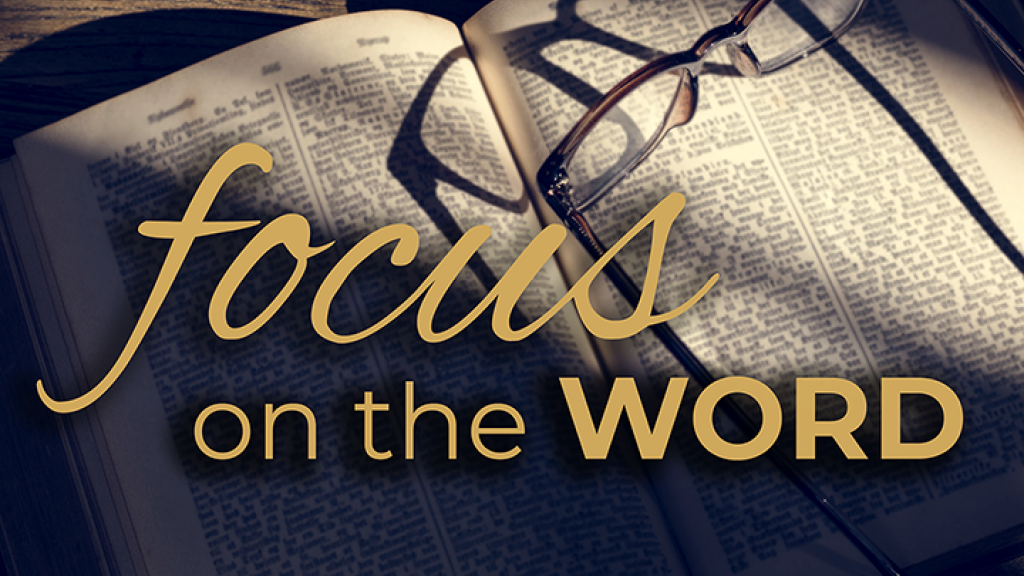 16 All Scripture is given by inspiration of God, and is profitable for doctrine, for reproof, for correction, for instruction in righteousness, 17 that the man of God may be complete, thoroughly equipped for every good work.
[Speaker Notes: 1 cor 3:11 “11 For no other foundation can anyone lay than that which is laid, which is Jesus Christ.]
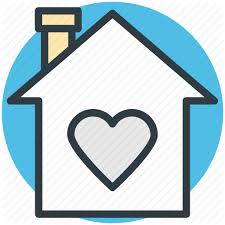 Eph 5:25-27
Husbands, love your wives, just as Christ also loved the church and gave Himself for her, 26 that He might sanctify and cleanse her with the washing of water by the word, 27 that He might present her to Himself a glorious church, not having spot or wrinkle or any such thing, but that she should be holy and without blemish.
[Speaker Notes: 1 cor 3:11 “11 For no other foundation can anyone lay than that which is laid, which is Jesus Christ.]
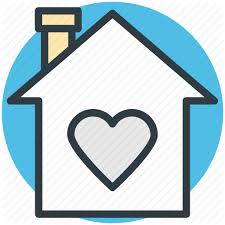 Eph 5:28-29
28 So husbands ought to love their own wives as their own bodies; he who loves his wife loves himself. 29 For no one ever hated his own flesh, but nourishes and cherishes it, just as the Lord does the church.
[Speaker Notes: 1 cor 3:11 “11 For no other foundation can anyone lay than that which is laid, which is Jesus Christ.]
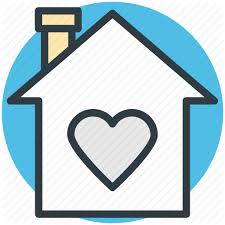 Tit 2:4-5
4 that they admonish the young women to love their husbands, to love their children, 5 to be discreet, chaste, homemakers, good, obedient to their own husbands, that the word of God may not be blasphemed.
[Speaker Notes: 1 cor 3:11 “11 For no other foundation can anyone lay than that which is laid, which is Jesus Christ.]
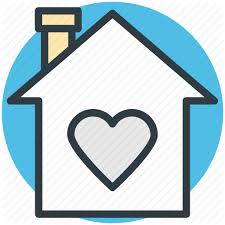 Tit 2:4-5
4 that they admonish the young women to love their husbands, to love their children, 5 to be discreet, chaste, homemakers, good, obedient to their own husbands, that the word of God may not be blasphemed.
[Speaker Notes: 1 cor 3:11 “11 For no other foundation can anyone lay than that which is laid, which is Jesus Christ.]
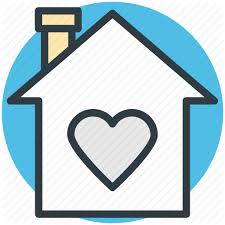 Prov 13:24
24 He who spares his rod hates his son, But he who loves him disciplines him promptly.

Eph 6:4 “4 And you, fathers, do not provoke your children to wrath, but bring them up in the training and admonition of the Lord.
[Speaker Notes: 1 cor 3:11 “11 For no other foundation can anyone lay than that which is laid, which is Jesus Christ.]
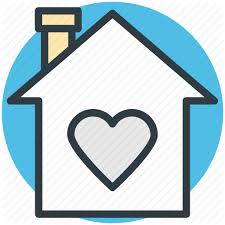 Eph 6:1-3
6 Children, obey your parents in the Lord, for this is right. 2 “Honor your father and mother,” which is the first commandment with promise: 3 “that it may be well with you and you may live long on the earth.”
[Speaker Notes: 1 cor 3:11 “11 For no other foundation can anyone lay than that which is laid, which is Jesus Christ.]
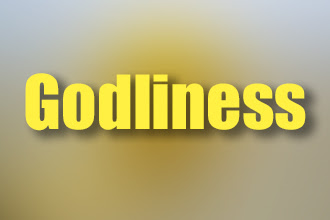 1 Tim 4:7-8
7 But reject profane and old wives’ fables, and exercise yourself toward godliness. 8 For bodily exercise profits a little, but godliness is profitable for all things, having promise of the life that now is and of that which is to come.
[Speaker Notes: 1 cor 3:11 “11 For no other foundation can anyone lay than that which is laid, which is Jesus Christ.]
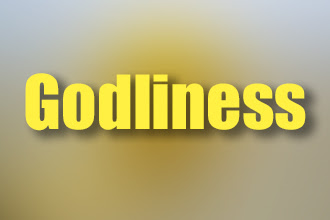 Rom 8:5-6
5 For those who live according to the flesh set their minds on the things of the flesh, but those who live according to the Spirit, the things of the Spirit. 6 For to be carnally minded is death, but to be spiritually minded is life and peace.
(Spirituality)
[Speaker Notes: 1 cor 3:11 “11 For no other foundation can anyone lay than that which is laid, which is Jesus Christ.]
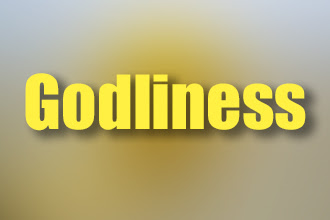 Rom 8:7-8
7 Because the carnal mind is enmity against God; for it is not subject to the law of God, nor indeed can be. 8 So then, those who are in the flesh cannot please God.
(Spirituality)
[Speaker Notes: 1 cor 3:11 “11 For no other foundation can anyone lay than that which is laid, which is Jesus Christ.]
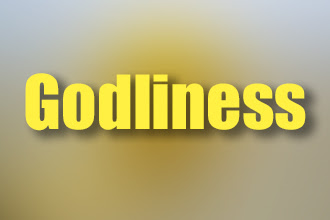 Col 3:15-17
15 And let the peace of God rule in your hearts, to which also you were called in one body; and be thankful. 16 Let the word of Christ dwell in you richly in all wisdom, teaching and admonishing one another in psalms and hymns and spiritual songs, singing with grace in your hearts to the Lord. 17 And whatever you do in word or deed, do all in the name of the Lord Jesus, giving thanks to God the Father through Him.
(Thankfulness)
[Speaker Notes: 1 cor 3:11 “11 For no other foundation can anyone lay than that which is laid, which is Jesus Christ.]
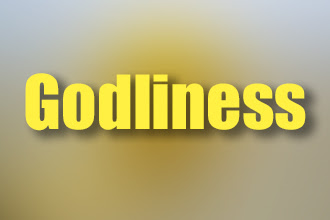 Jam 4:7
7 Therefore submit to God. Resist the devil and he will flee from you.
(Submission)
[Speaker Notes: 1 cor 3:11 “11 For no other foundation can anyone lay than that which is laid, which is Jesus Christ.]
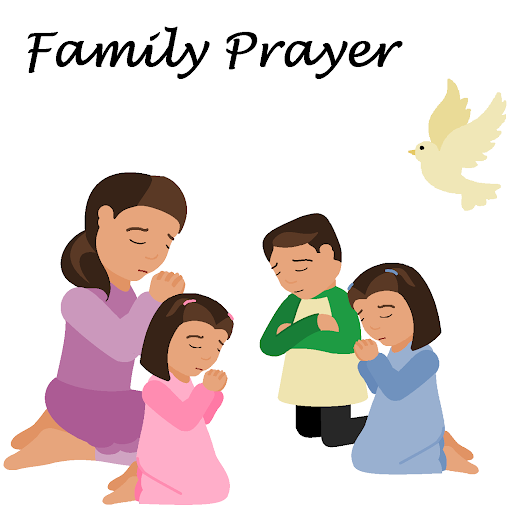 Phil 4:6-8
6 Be anxious for nothing, but in everything by prayer and supplication, with thanksgiving, let your requests be made known to God; 7 and the peace of God, which surpasses all understanding, will guard your hearts and minds through Christ Jesus.
.
[Speaker Notes: 1 cor 3:11 “11 For no other foundation can anyone lay than that which is laid, which is Jesus Christ.]
Christ Centered Homes
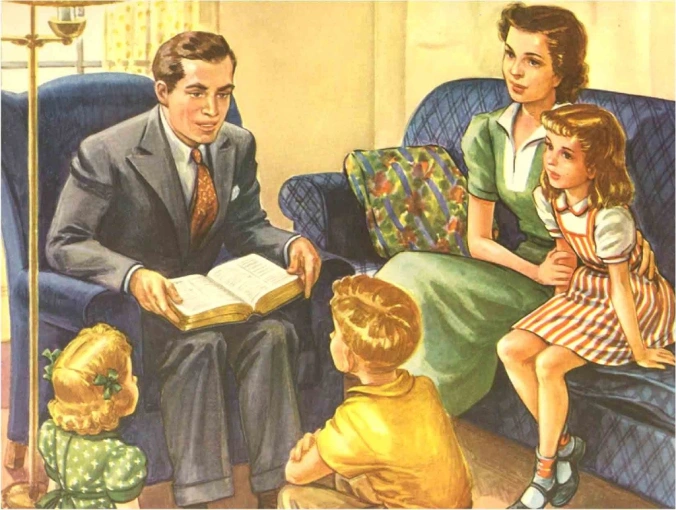 Does this describe your home?